TRANSPORTmittel
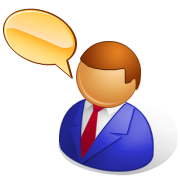 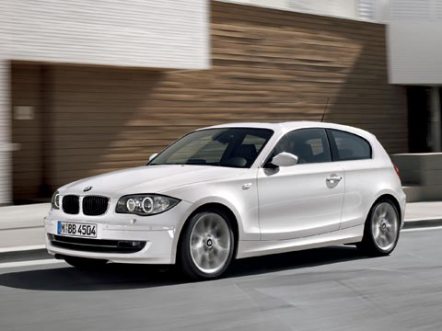 das Auto
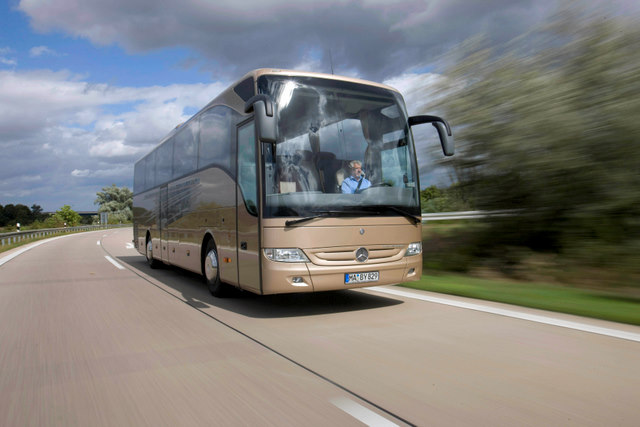 der Bus
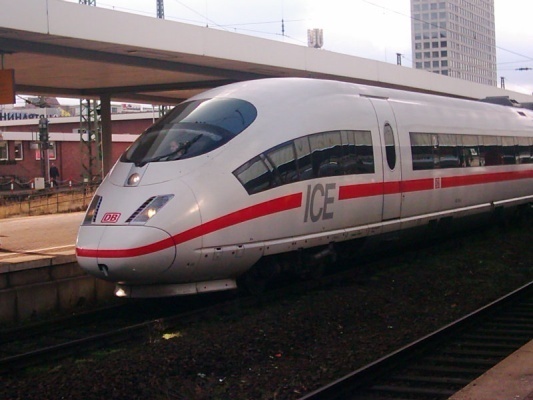 der Zug
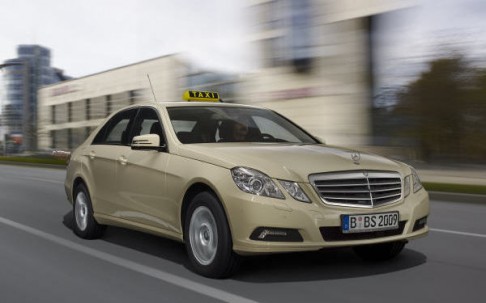 das Taxi
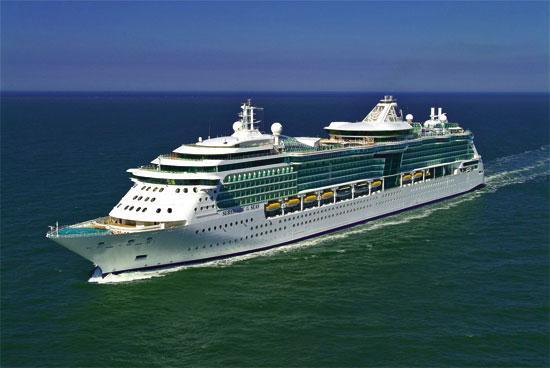 das Schiff
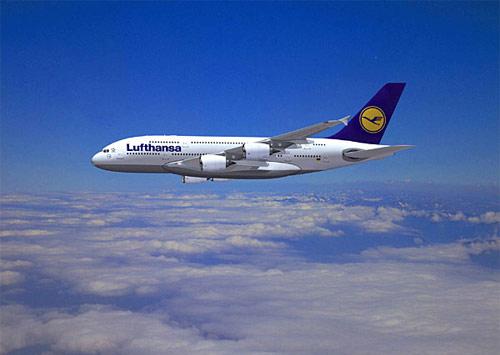 das Flugzeug
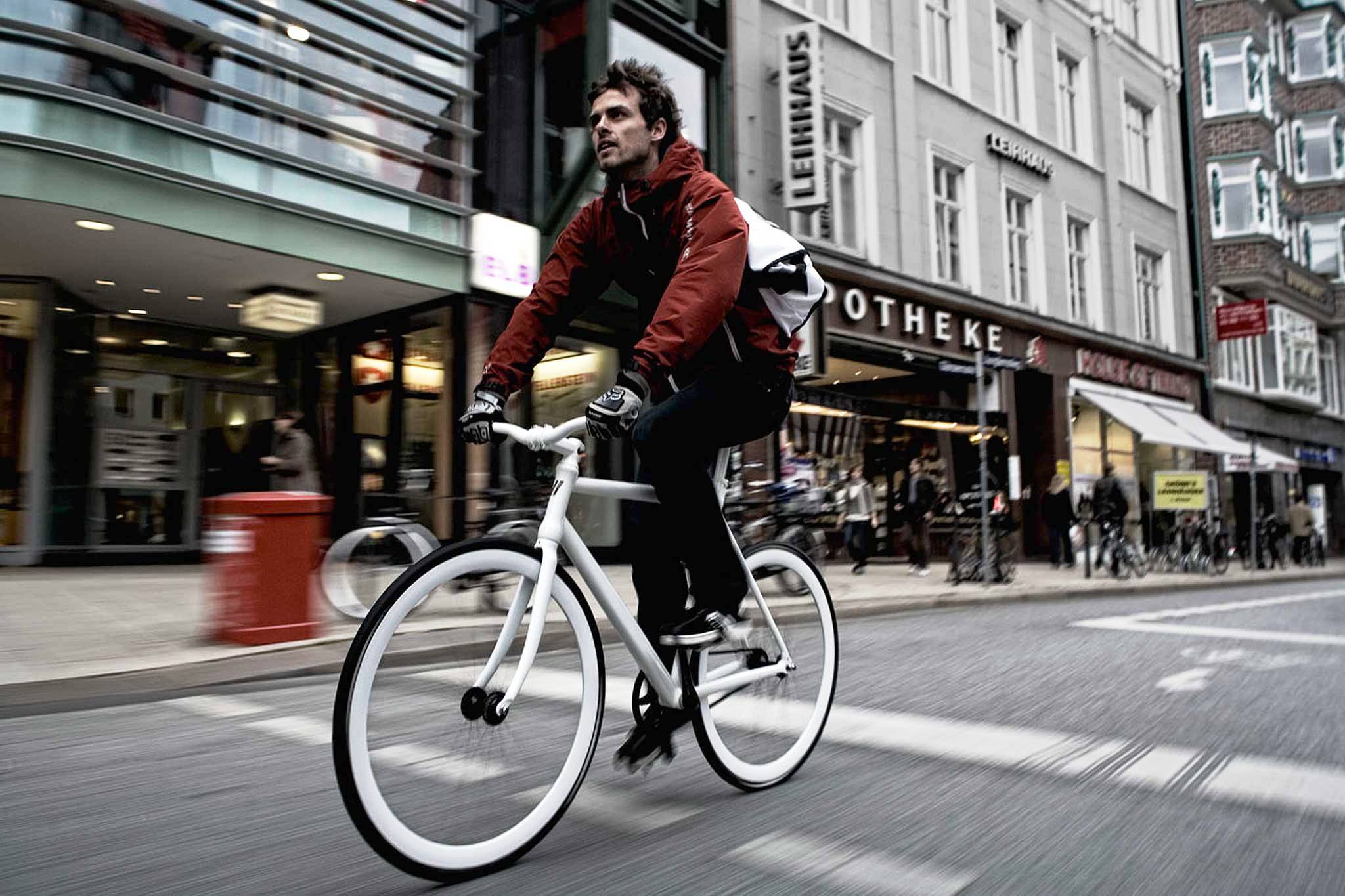 das Fahrrad
ERKENNST DU
FOLGENDE TRANSPORTmittel?
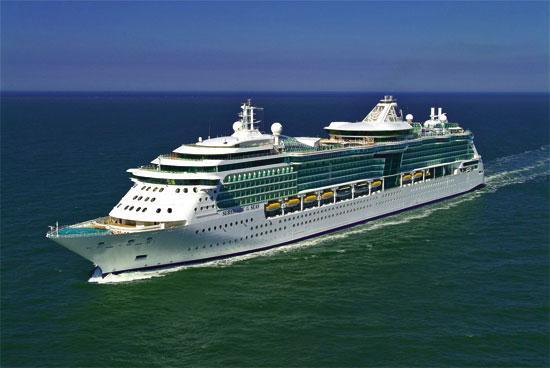 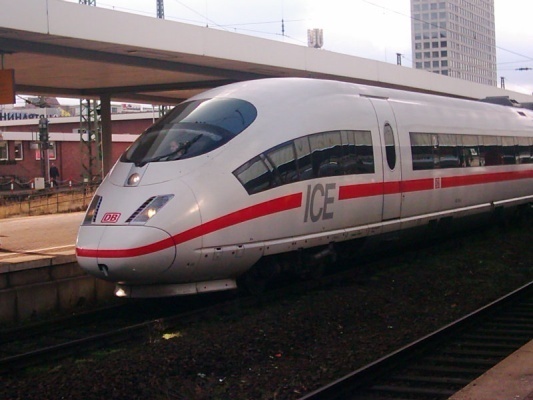 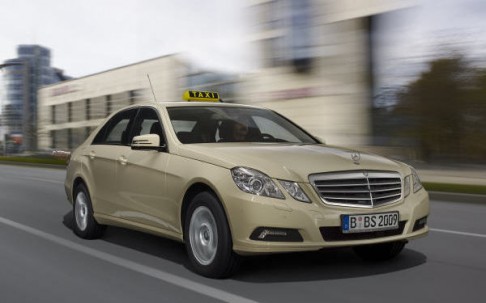 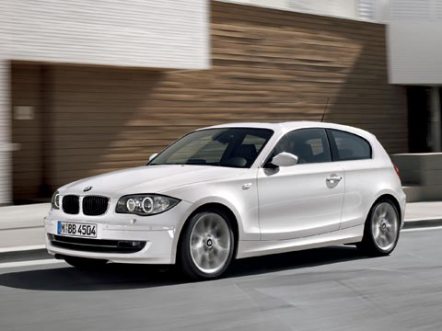 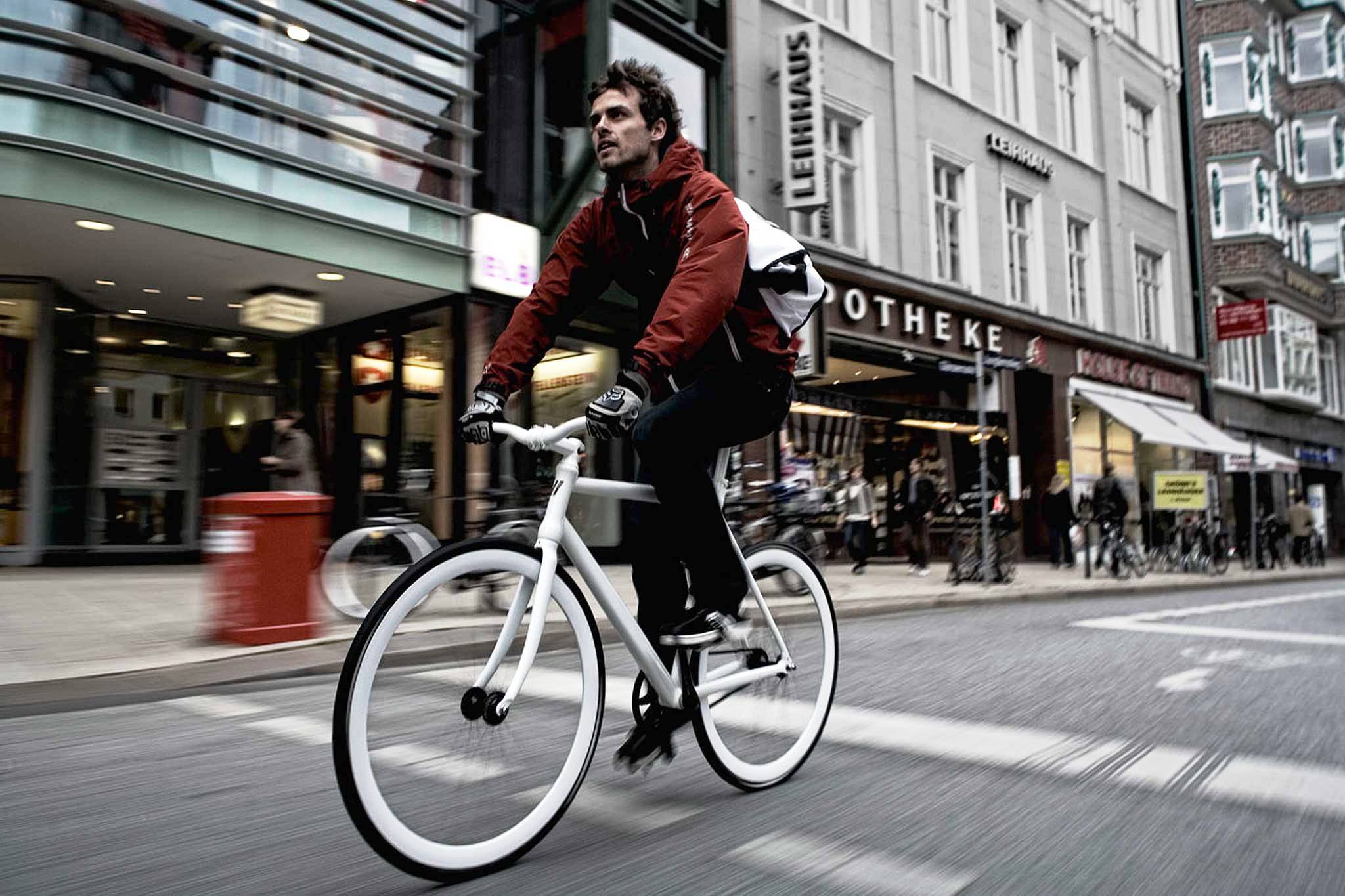 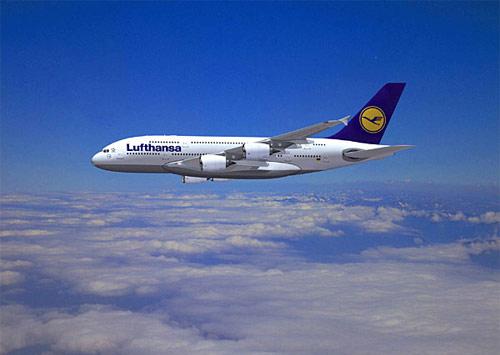 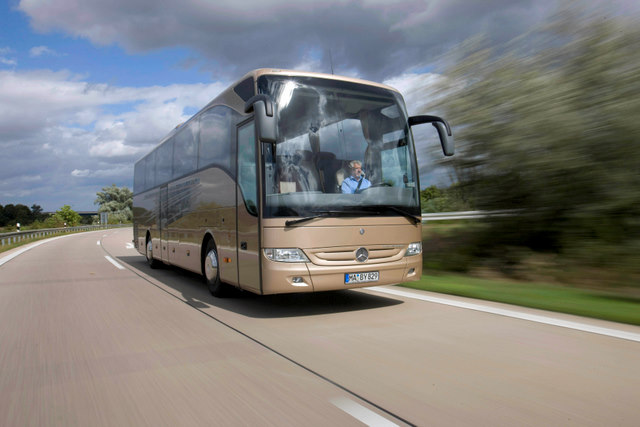 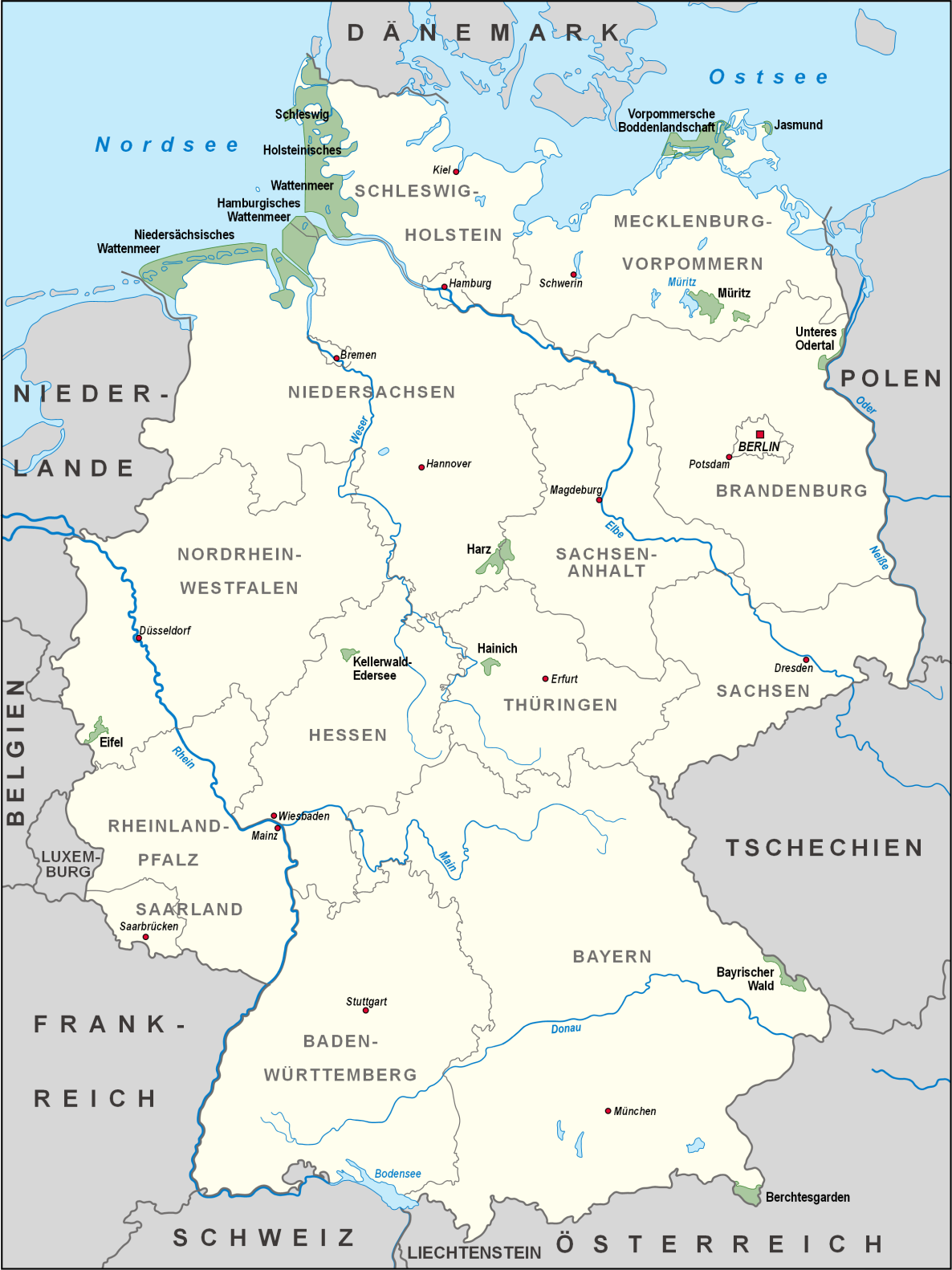 Rostock

Du bist in Rostock.
Du willst nach Berlin fahren.
Du kannst mit dem ….
nach Berlin fahren.
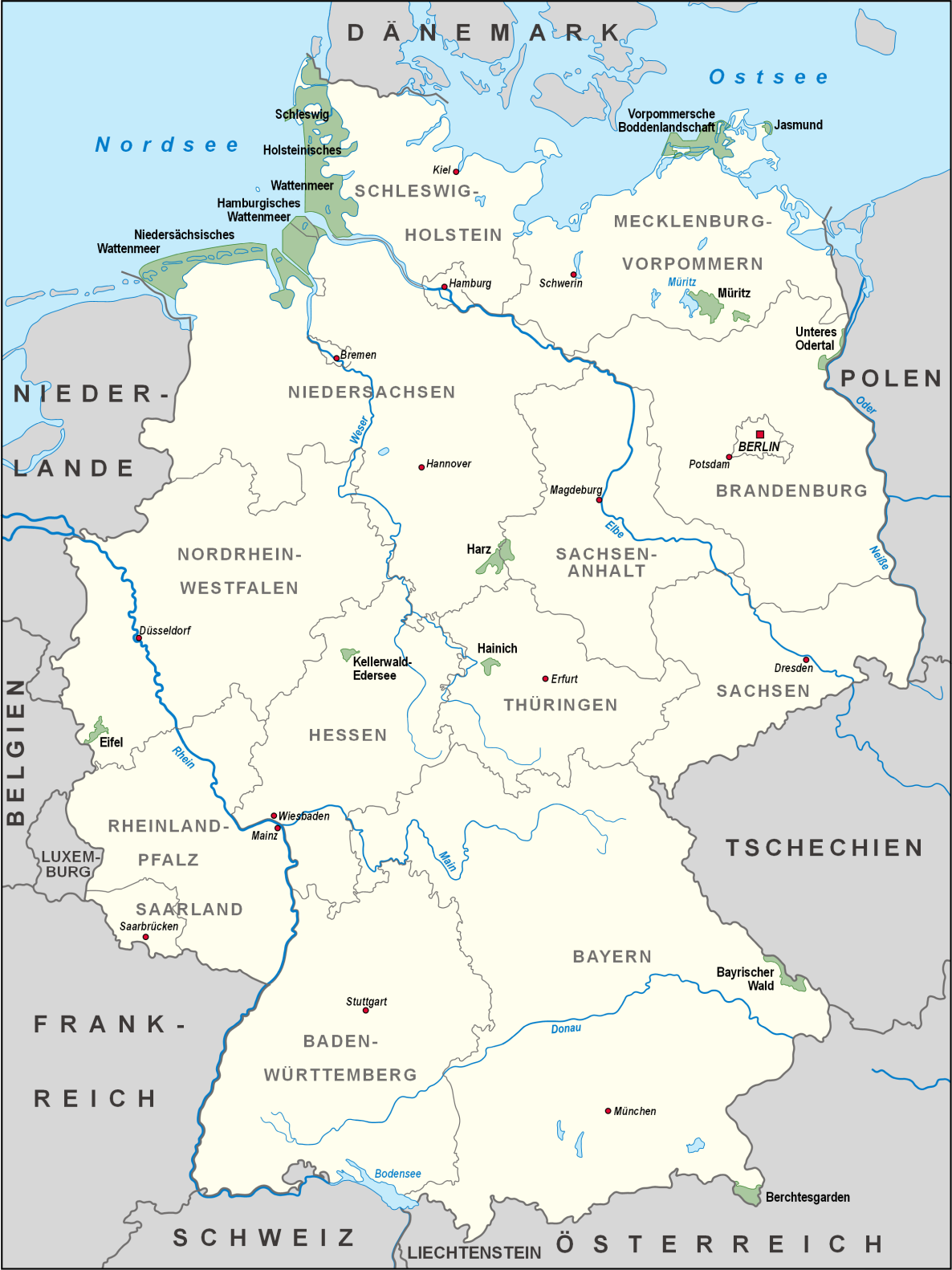 Rostock

Du bist in Rostock.
Du willst nach Kiel fahren.
Du kannst mit dem …
nach Kiel fahren.
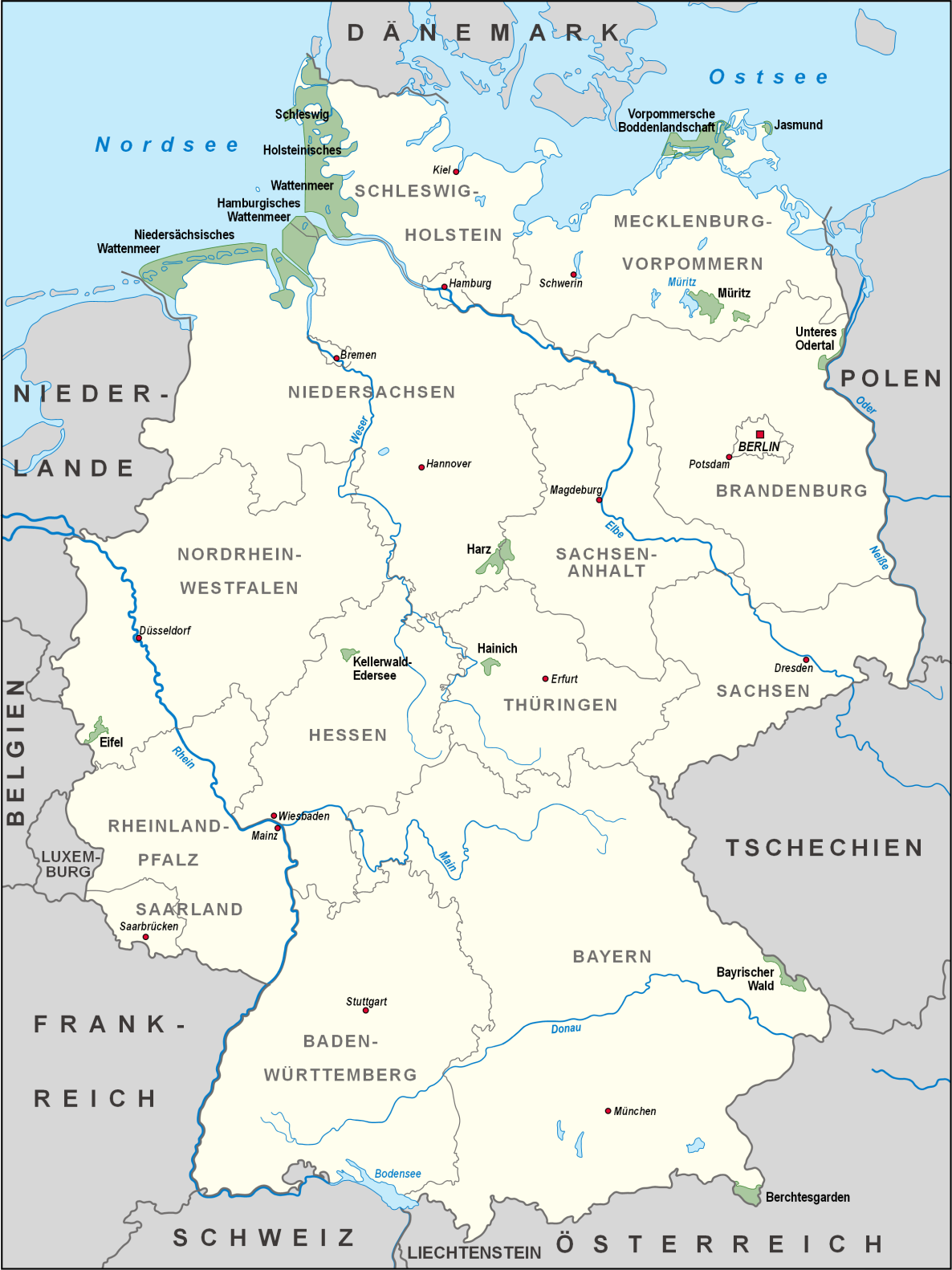 Rostock

Du bist in Rostock.
Du willst nach München fahren.
Du kannst mit dem …
nach München fahren.
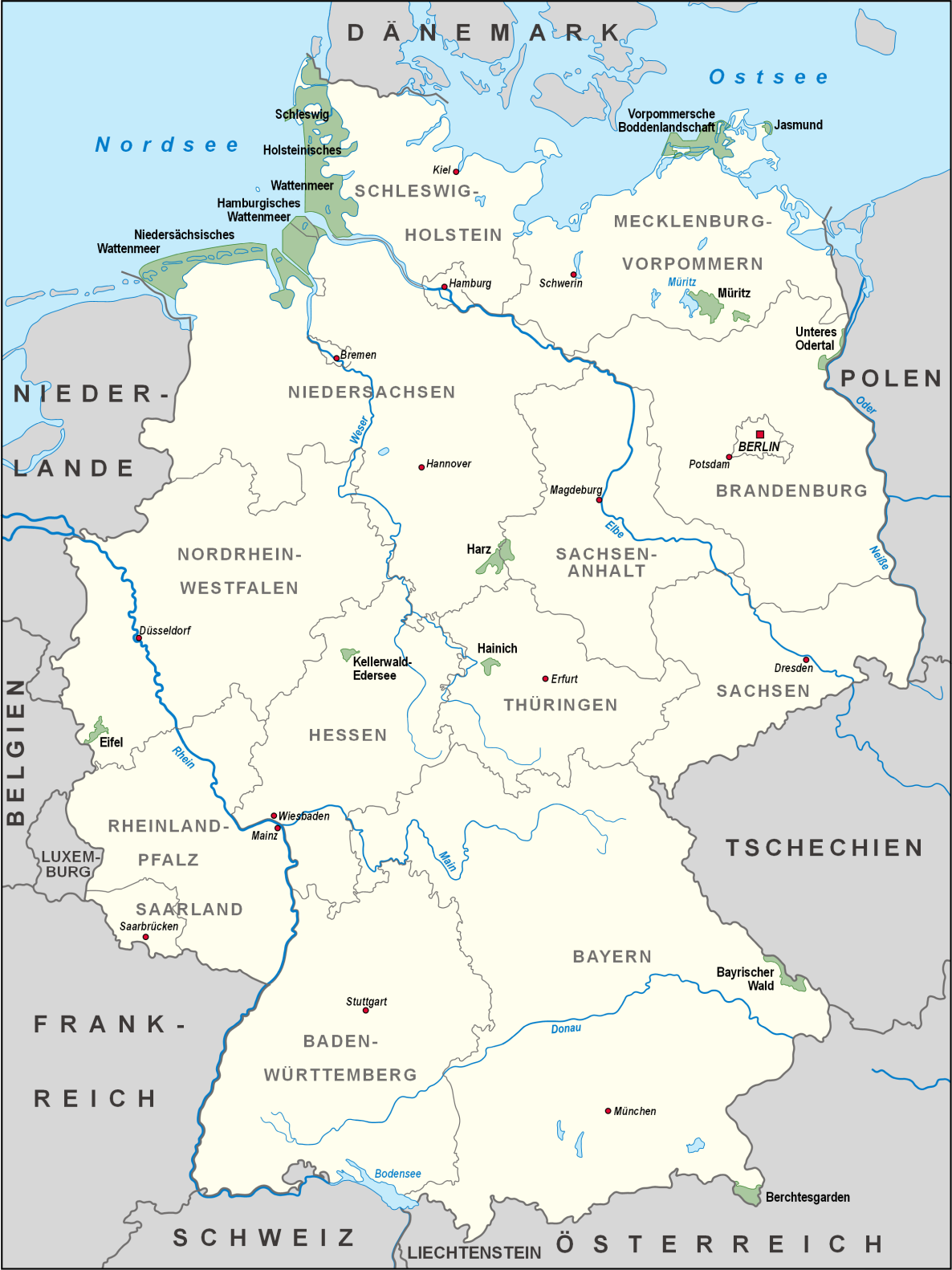 Rostock

Du bist in Rostock.
Du willst nach Hannover fahren.
Du kannst mit dem …
nach Hannover fahren.
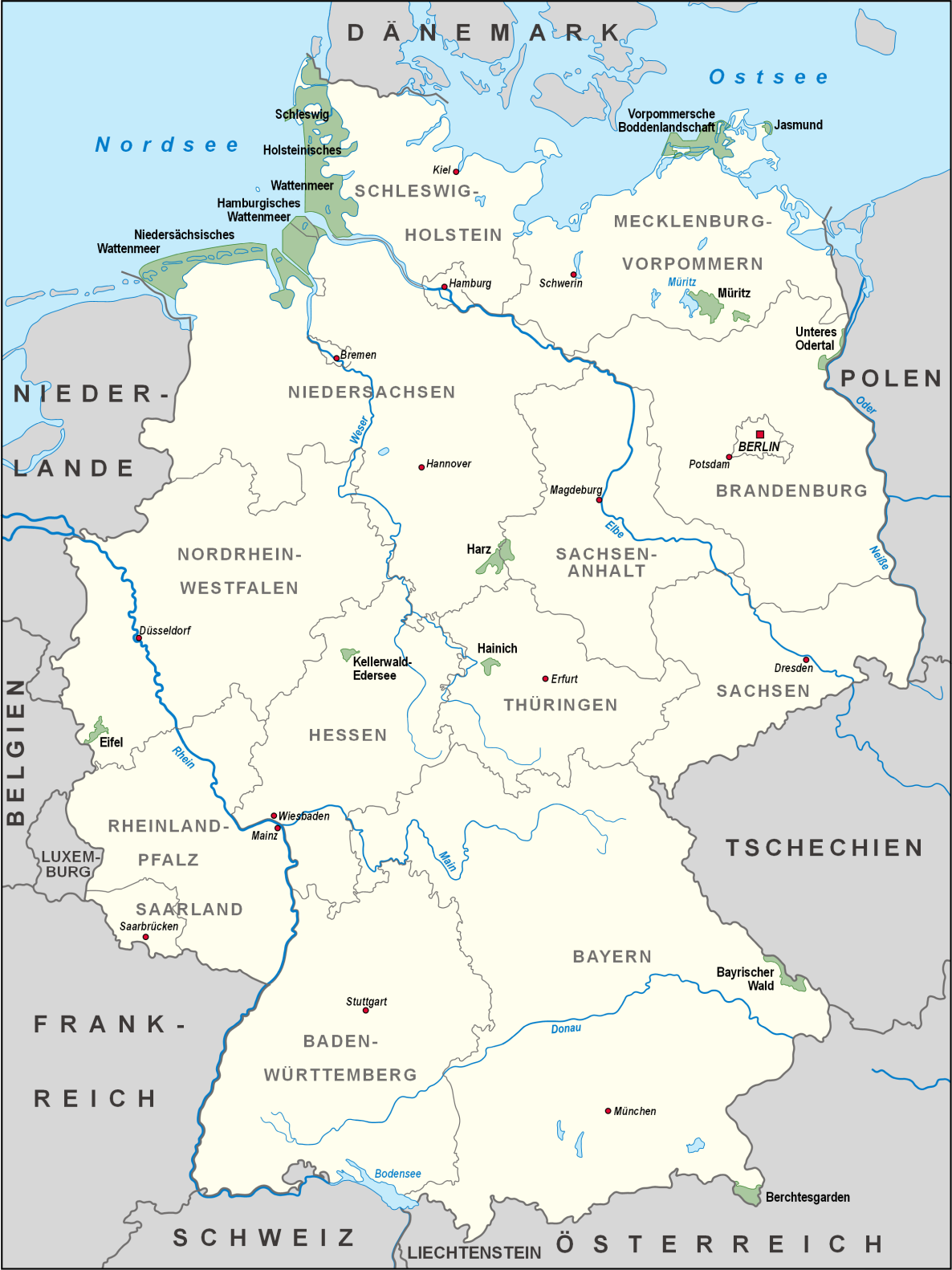 Rostock

Du bist in Rostock.
Du willst nach Stuttgart fahren.
Du kannst mit dem …
nach Stuttgart fahren.
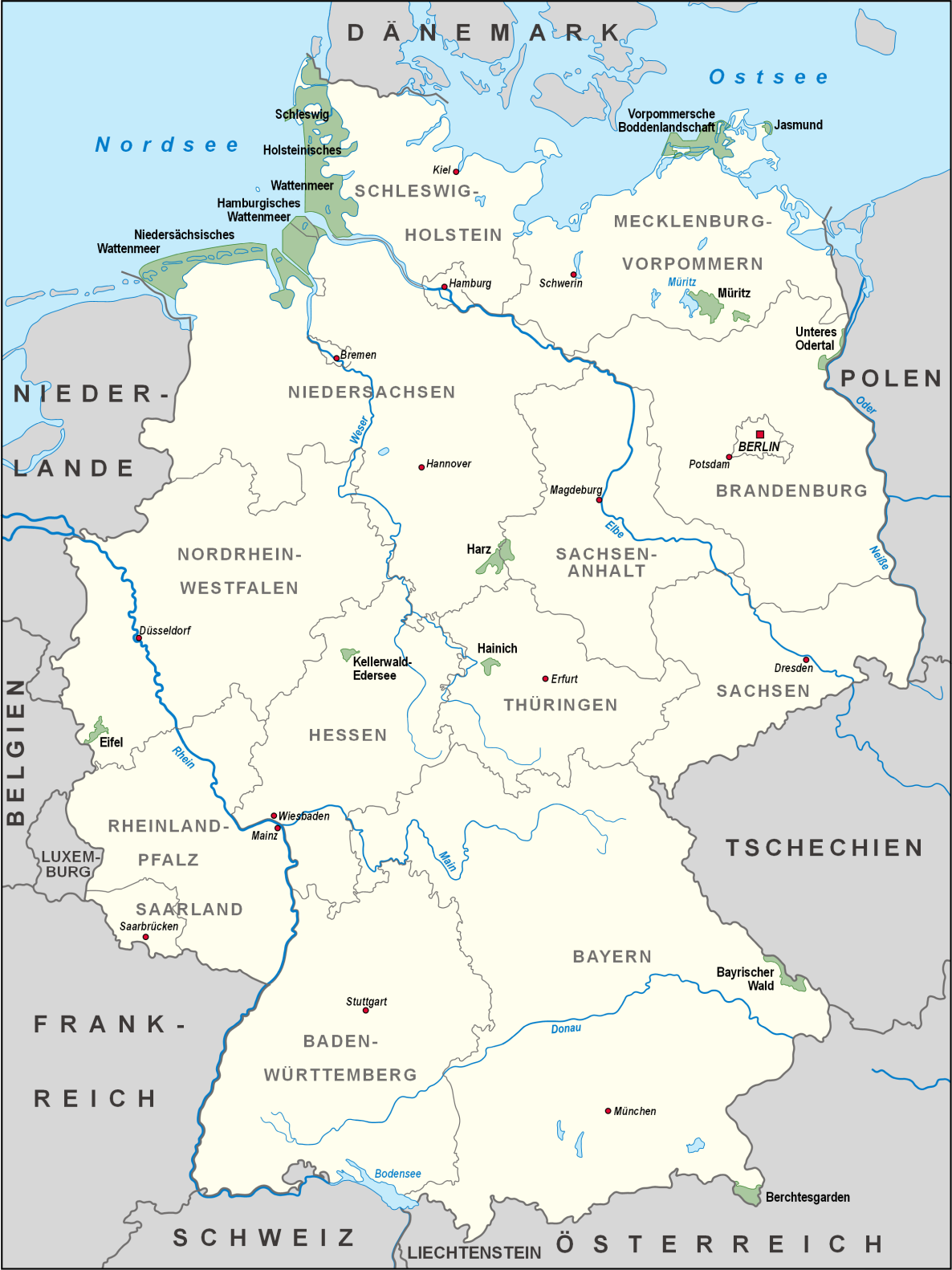 Rostock

Du bist in Rostock.
Du willst nach Hamburg fahren.
Du kannst mit dem …
nach Hamburg fahren.
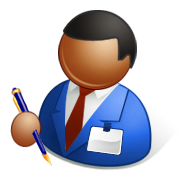 (Arbeitsblatt)
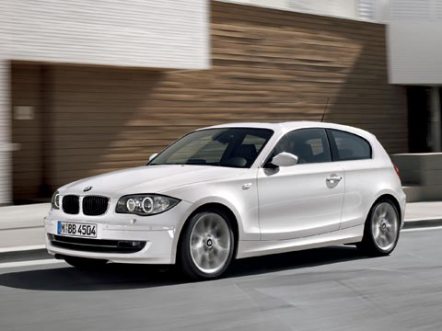 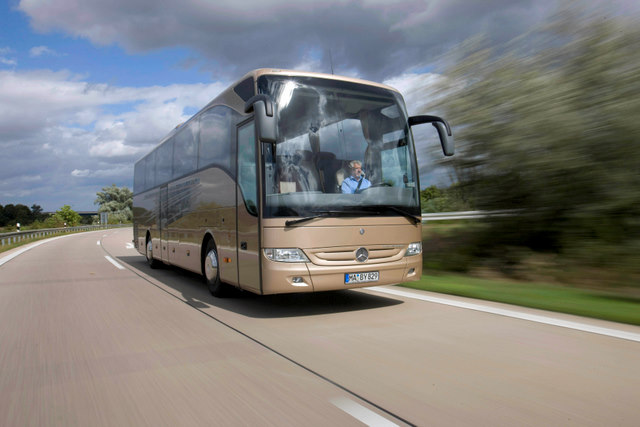 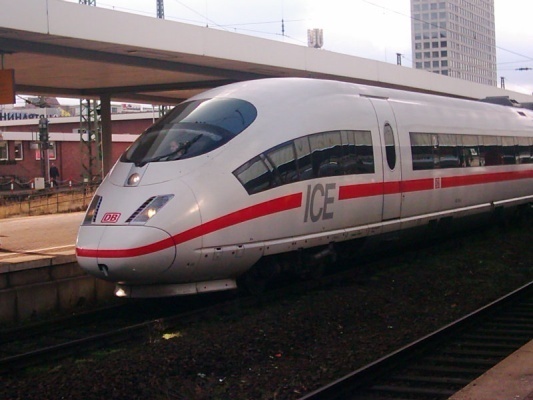 der Zug
das Auto
der Bus
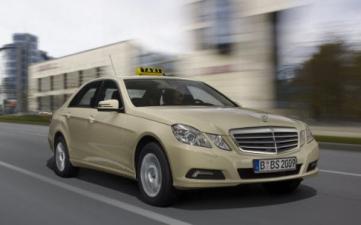 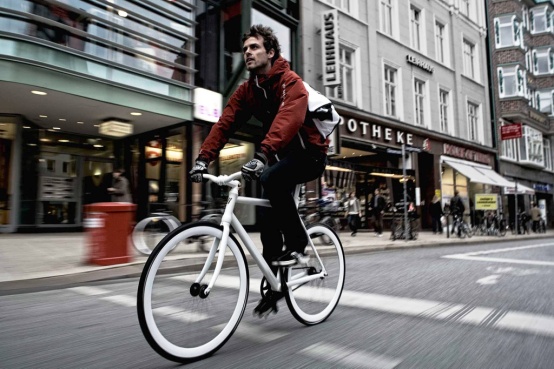 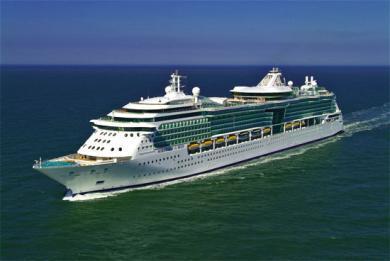 das Taxi
das Fahrrad
das Schiff
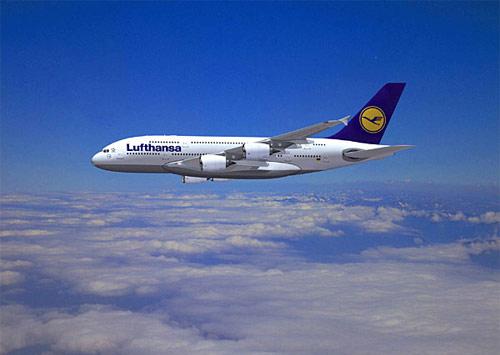 das Flugzeug
schnell					 	lent

langsam					  	rapide

teuer						  	bon marché

billig						  	pratique

praktisch					  	cher

umweltfreundlich				  	écologique
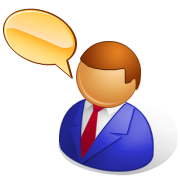 Wie sind folgende TRANSPORTmittel?
schnell		
langsam		
teuer			
billig			
praktisch		
umweltfreundlich
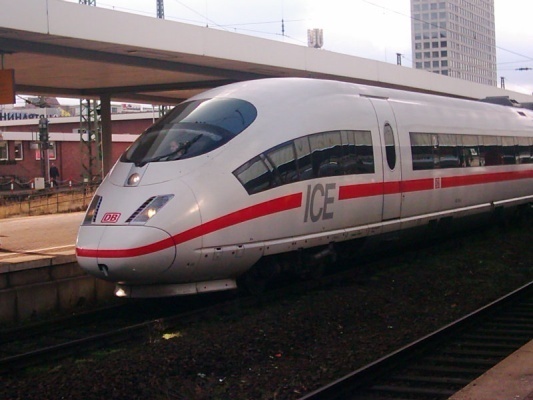 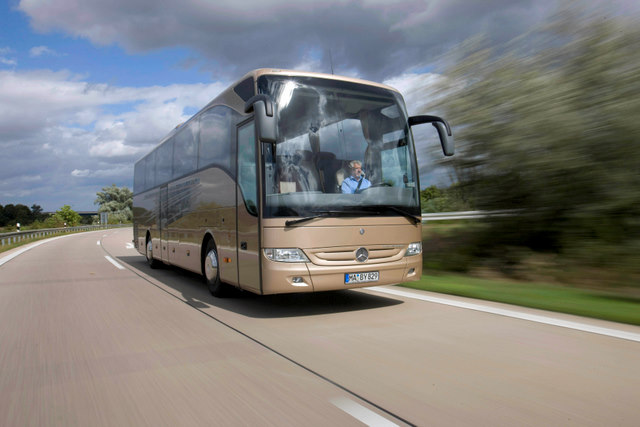 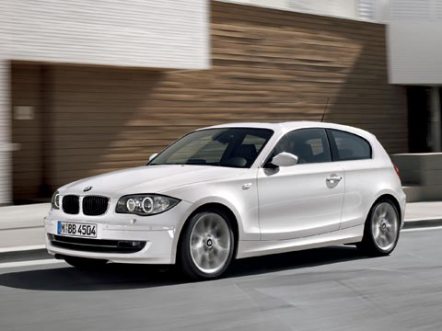 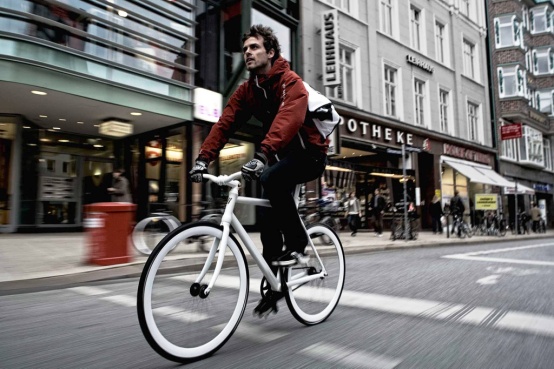 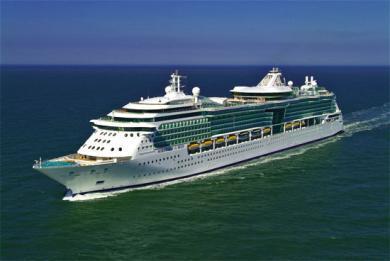 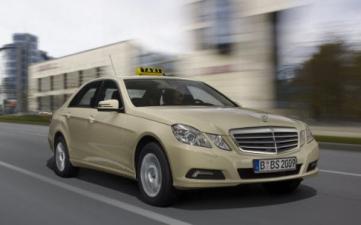 ist
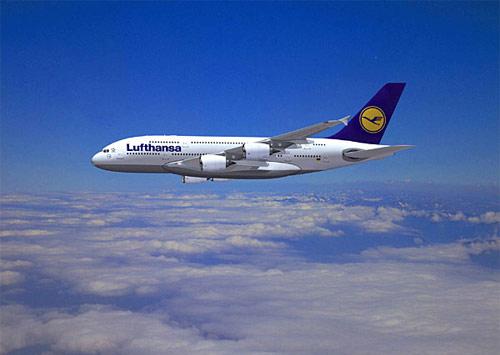 Vergleiche JETZT
Die TRANSPORTmittel!
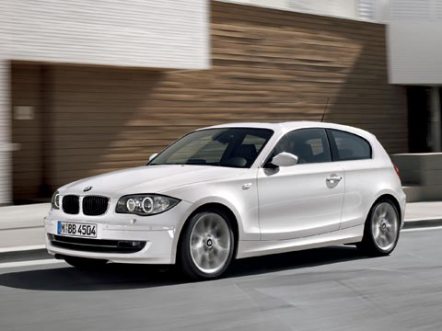 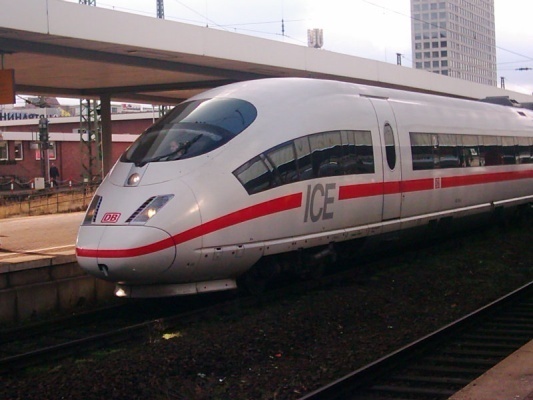 schnell
als
er
 Der Zug ist schnell               das Auto.
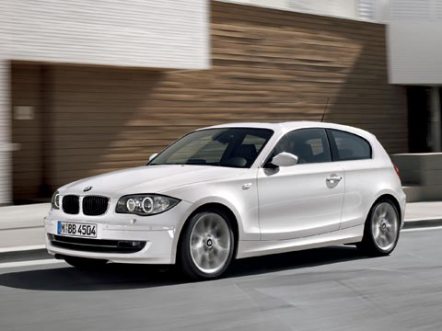 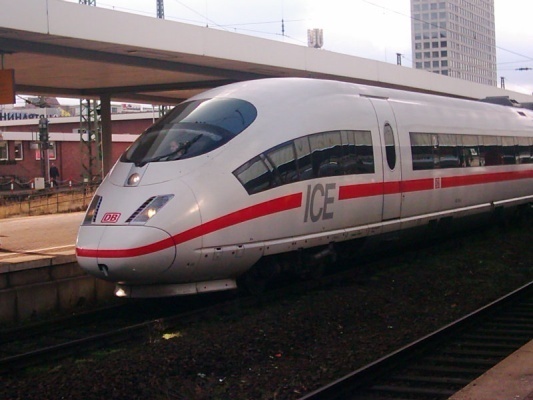 praktisch
 Das Auto ist praktischer als die Bahn.
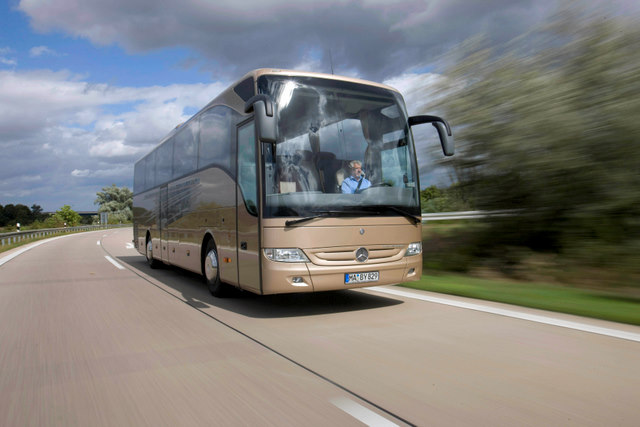 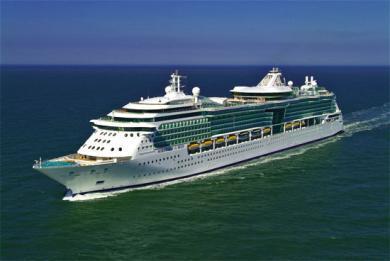 teuer
 Das Schiff ist teurer als der Bus.
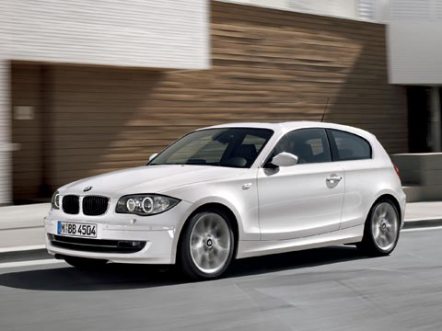 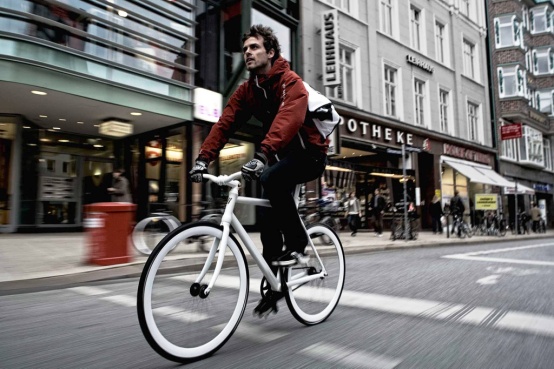 umweltfreundlich
 Das Fahrrad ist umweltfreundlicher als das Auto.
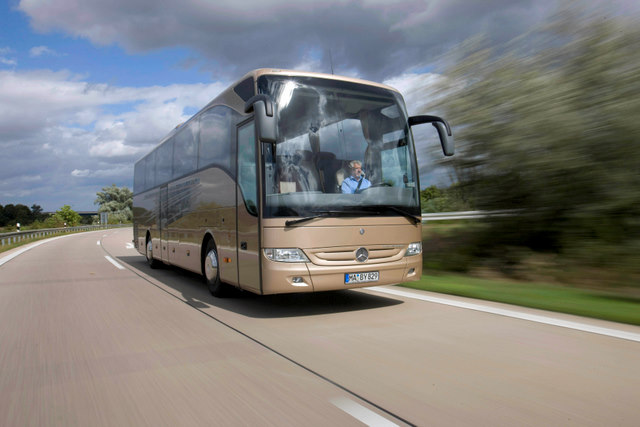 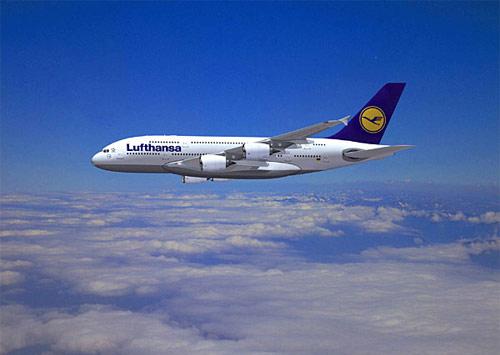 schnell
 Das Flugzeug ist schneller als der Bus.
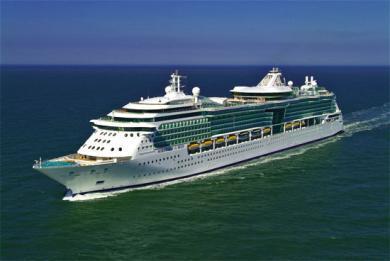 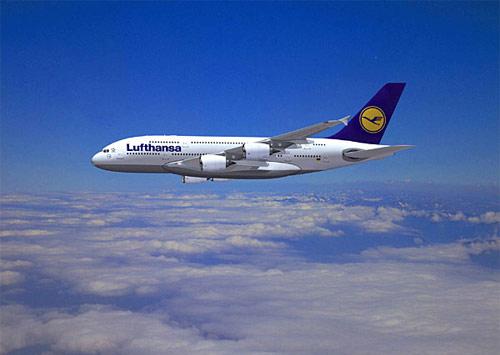 langsam
 Das Schiff ist langsamer als das Flugzeug.
HAST DU WEITERE IDEEN?
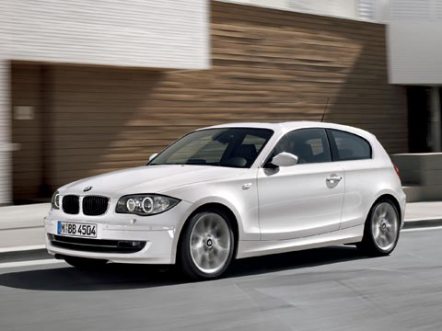 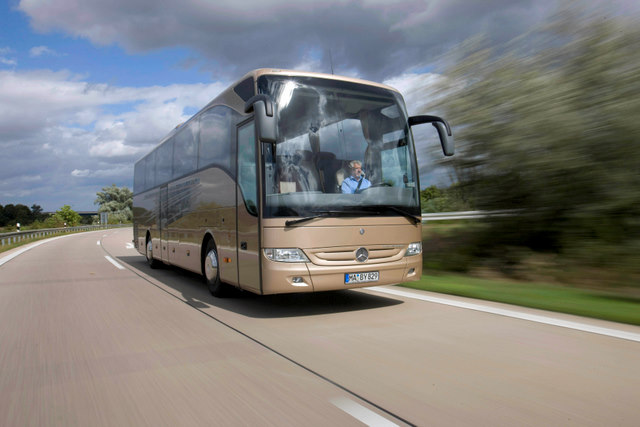 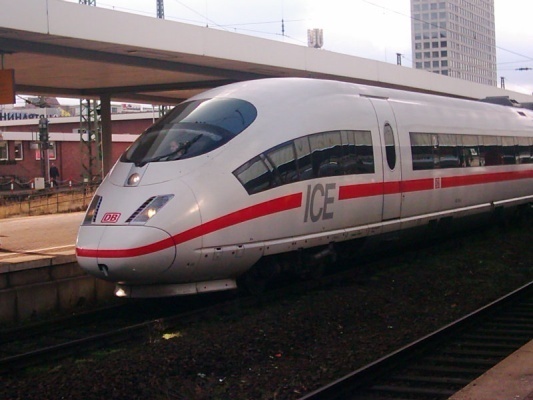 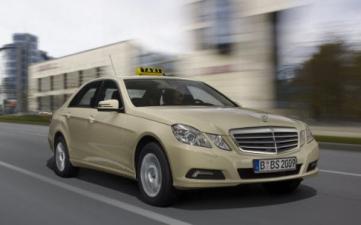 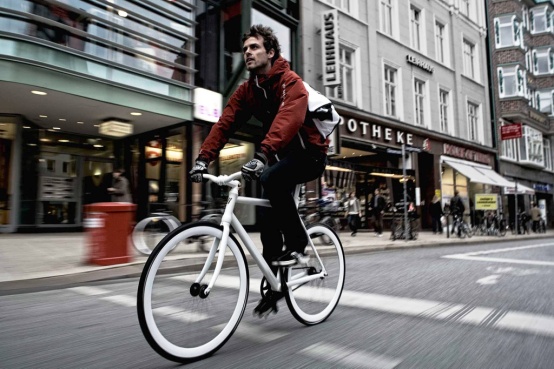 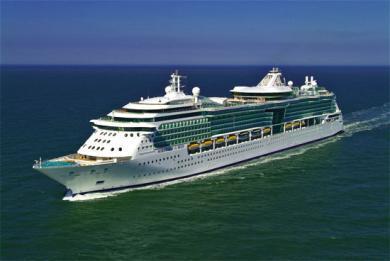 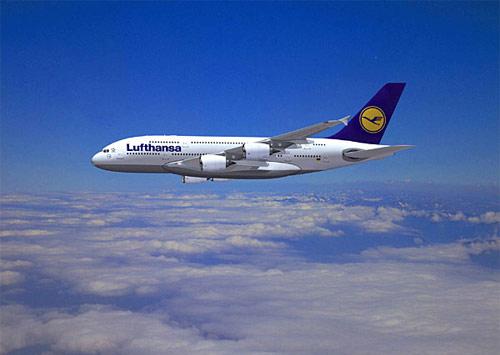 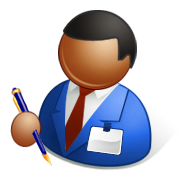 Transportmittel:
……………………. ist …………..…….. als ………………...
Bilan grammatical :
Le comparatif de supériorité :
 Das Auto ist praktisch          der Zug.
er
als
alt
älter
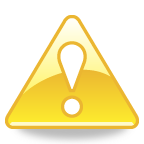 jung
jünger
groß
größer
teuer
teurer
gut
besser
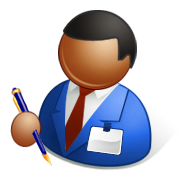 (Buch Seite 105)
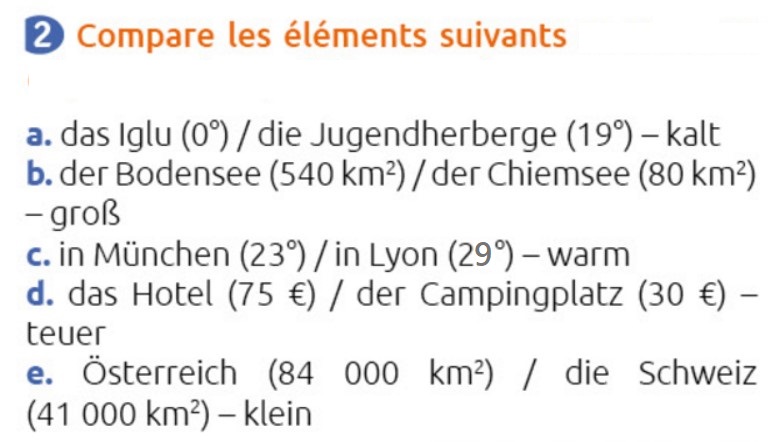 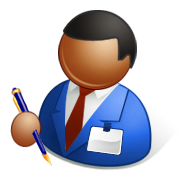 (Übungsheft Seite 78)
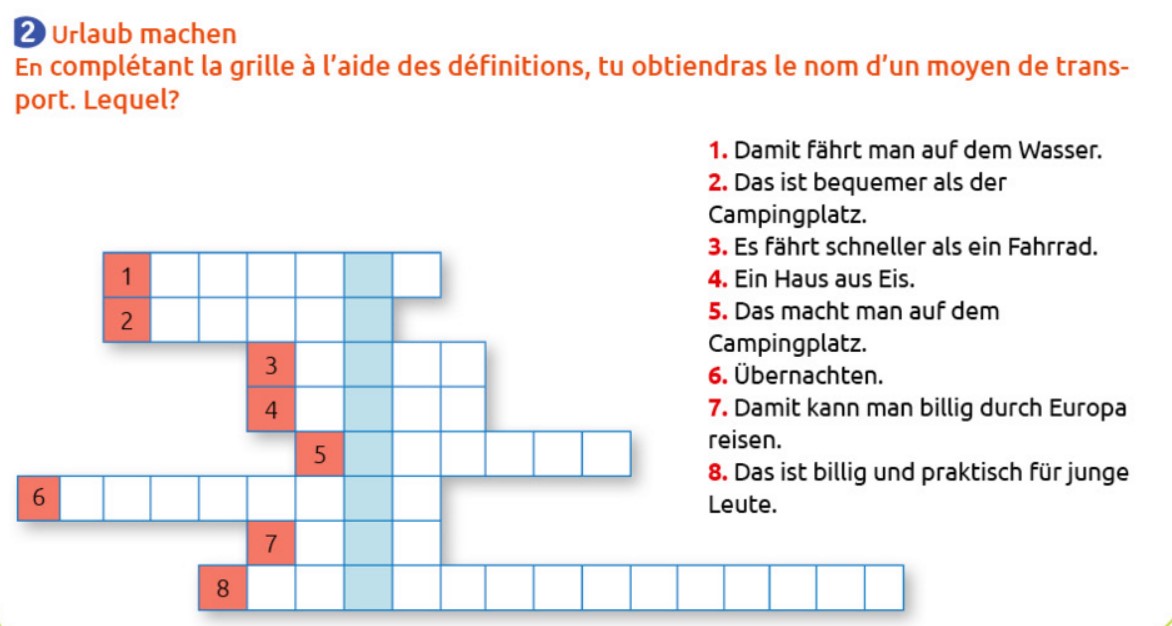